SAÜ TIP FAKÜLTESİ RADYOLOJİ ANABİLİM DALIDÖNEM 4 RADYOLOJİ STAJI PRATİK EĞİTİMİ UYGULAMA PLANI14 OCAK 2021
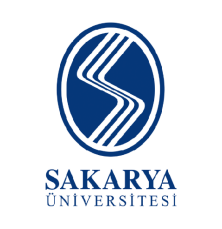 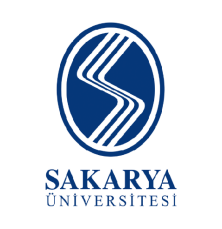 Prof. Dr. M.Halil Öztürk  (A.D Bşk ve Eğit. Sorumlusu)
Doç. Dr. Yasemin Gündüz (İdari Sorumlusu)
Dr. Öğr. Üyesi Alper Karacan (Staj Sorumlusu)
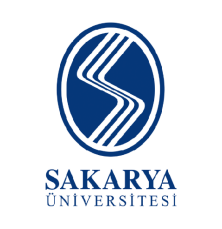 COVID-19 döneminde stajyerlerin öğretim üyelerine dağılımı
Stajyer öğrenciler öğretim üyelerine aşağıdaki usulle dağıtılacaktır: 
Staja gelen tüm öğrencilerden HES kodu sorgusu yapılacaktır. 
Öğrenci grubu 4 e ayrılacak ve bu şekilde bölümlere dağıtılacaktır.
c. Staj süresince Ultrasonografi, Kesitsel Görüntüleme (BT ve MRG) ve Girişimsel Radyoloji bölümlerinde ikişer olmak üzere toplam 6 öğretim üyesi bulunacak şekilde çalışma ve eğitim listeleri düzenlenecektir.
d. Günlük 4 öğretim üyesine birer grup olacak şekilde öğrenci-öğretim üyesi eşleşmesi yapılacak ve staj başlamadan ilan edilecektir.
e. Her grup ve her öğretim üyesi 1 haftalık staj boyunca birer kez eşleşecektir.
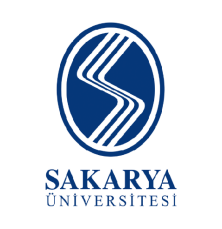 ULTRASONOGRAFİ pratik uygulama eğitimi planı
Ultrasonografi ünitesinde günlük 1 grup eğitim alacak şekilde düzenleme yapılacaktır.
Her grup ile 2 öğretim üyesi ilgilenecektir.
Polikliniklerde aynı anda maksimum  2  öğrenci bulunacak ve her öğrenci için minimum 30 dakika olacak şekilde  pratik eğitim verilecektir.
Poliklinik önünde kalabalık oluşmaması ve öğrencilerin beklemesini önlemek için öğrencilerin eğitim alacağı saat aralığı ve  poliklinikler önceden ilan edilecektir.
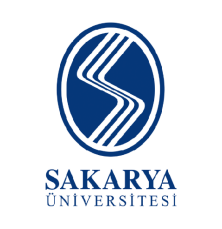 KESİTSEL  GÖRÜNTÜLEME  pratik uygulama eğitimi planı
Kesitsel Görüntüleme eğitimleri (BT-MR) geniş öğrenci dersliklerinde (Radyoloji A.D ve dönem 4 derslikleri) yapılacak ve  günlük 2 grup eğitim alacak şekilde düzenleme yapılacaktır.
Her grup ile 1 öğretim üyesi ilgilenecektir.
Dersliklerde aynı anda maksimum 4 öğrenci bulunacak ve 4 öğrenci için minimum 1 saat olacak şekilde  pratik eğitim verilecektir.
Öğrencilerin beklemesini önlemek için hangi  öğrencilerin eğitim alacağı saat aralığı ve  derslikler önceden ilan edilecektir.
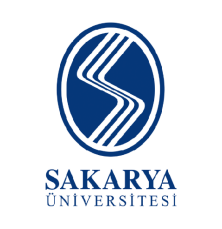 GİRİŞİMSEL RADYOLOJİ pratik uygulama eğitimi planı
Girişimsel Radyoloji ünitesinde günlük 1 grup eğitim alacak şekilde düzenleme yapılacaktır.
Her grup ile 2 öğretim üyesi ilgilenecektir.
Girişimsel Radyoloji Ünitesinde aynı anda maksimum 2 öğrenci bulunacak ve her öğrenci için 1 saat olacak şekilde  pratik eğitim verilecektir.
Ünite önünde kalabalık oluşmaması ve öğrencilerin beklemesini önlemek için hangi öğrencilerin hangi saat aralığında ve  poliklinikte eğitim alacağı önceden ilan edilecektir.
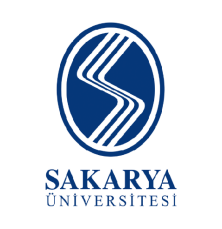 RADYOLOJİ  STAJI pratik uygulama eğitim planı
Her öğretim üyesi teorik olarak anlattığı konuların pratik eğitimini yapacak şekilde önceden hazırlık yapacaktır:
US polikliniğinde öğrenci sayısına uygun olacak sayıda ve teorik dersin konusuyla ilgili  tetkike ait  US randevusu verilecektir. Öğrenciler o anda yapılmakta olan US incelemesini izlemiş olacaklardır. 
Kesitsel Görüntüleme (BT-MR) eğitimi için vaka örnekleri PACS sistemi üzerinden veya sunum şeklinde önceden ayarlanacaktır. Zaman olması halinde teoriği önceden anlatılan konu tetkiki sistemden rastgele seçilerek raporlama yöntemi anlatılacaktır.
Girişimsel Radyoloji eğitimi için vaka örnekleri PACS sistemi üzerinden veya sunum şeklinde önceden ayarlanacaktır. Ayrıca, öğrenciler o anda yapılmakta olan girişimsel işlemleri de izleyeceklerdir.
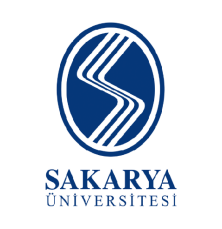 SINAV
Sınav, staj bitiminde Cuma günü saat 08.00-17.00 saatleri arasında yüzyüze ve  sözlü olarak Radyoloji A.D ve dönem 4 dersliklerinde yapılacaktır.
6 öğretim üyesi, ikişerli 3 grup oluşturacak ve öğrenci sayısı üçe bölünerek kura yöntemiyle öğretim üyeleri  gruplarına eşleşmeleri yapılacaktır. 
Öğrenciler hangi hocadan sınava gireceğini sınav sabahına kadar bilmeyeceklerdir.